RING 2017
FENNTARTHATÓ NYERSANYAG-GAZDÁLKODÁSI TEMATIKUS HÁLÓZAT
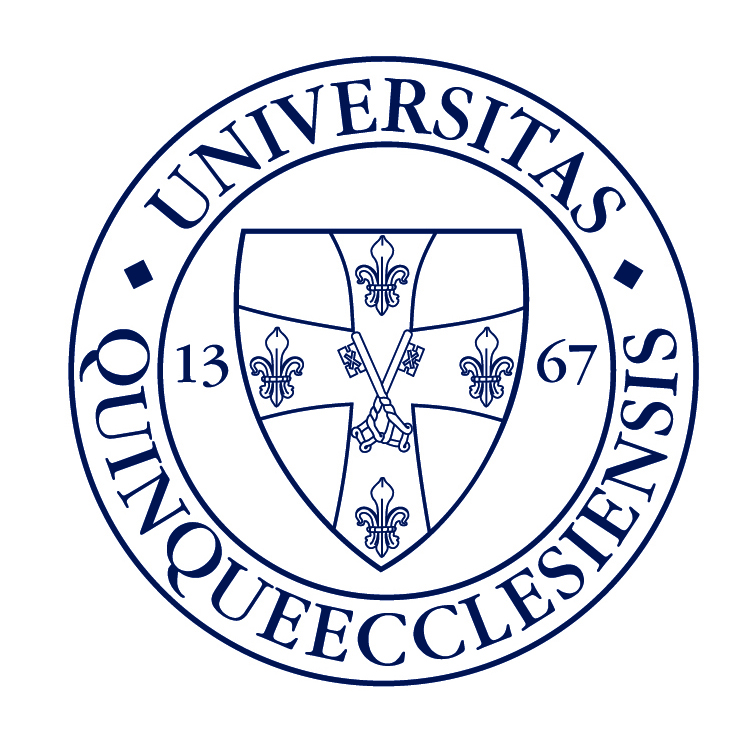 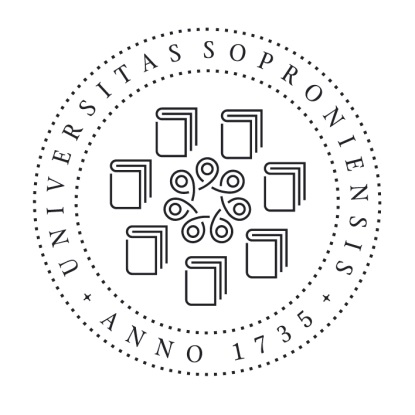 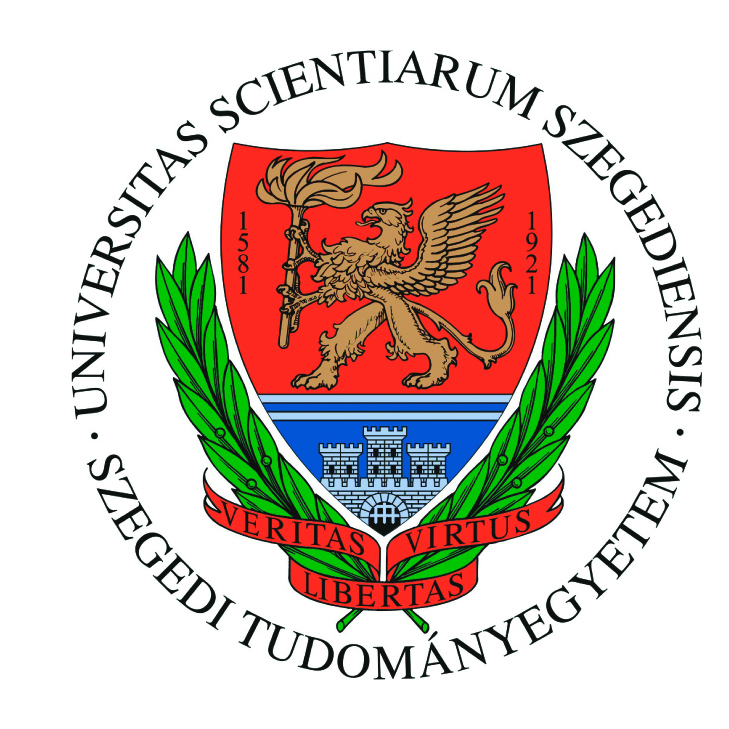 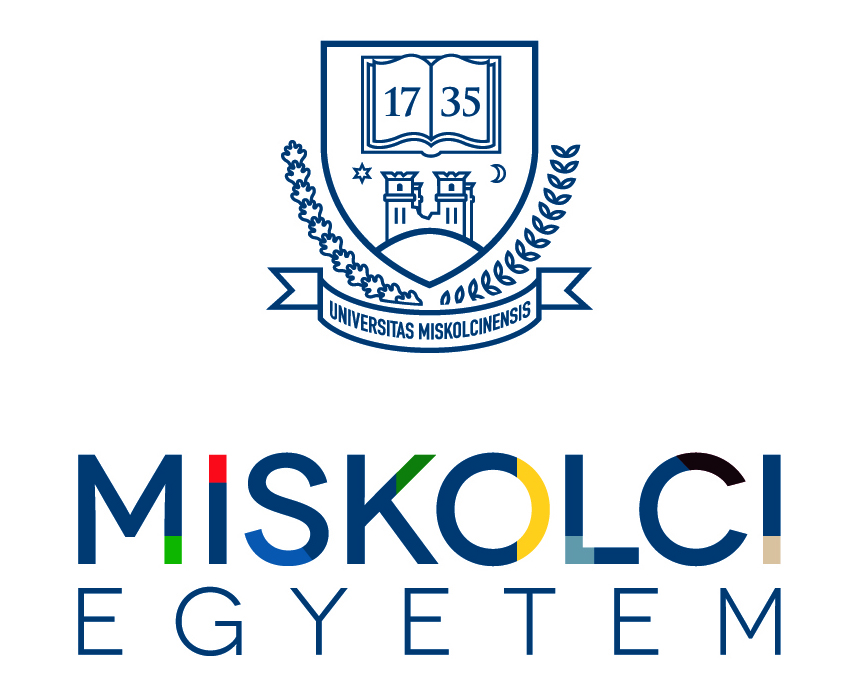 < CÍM  >
Előadó neve, titulusa
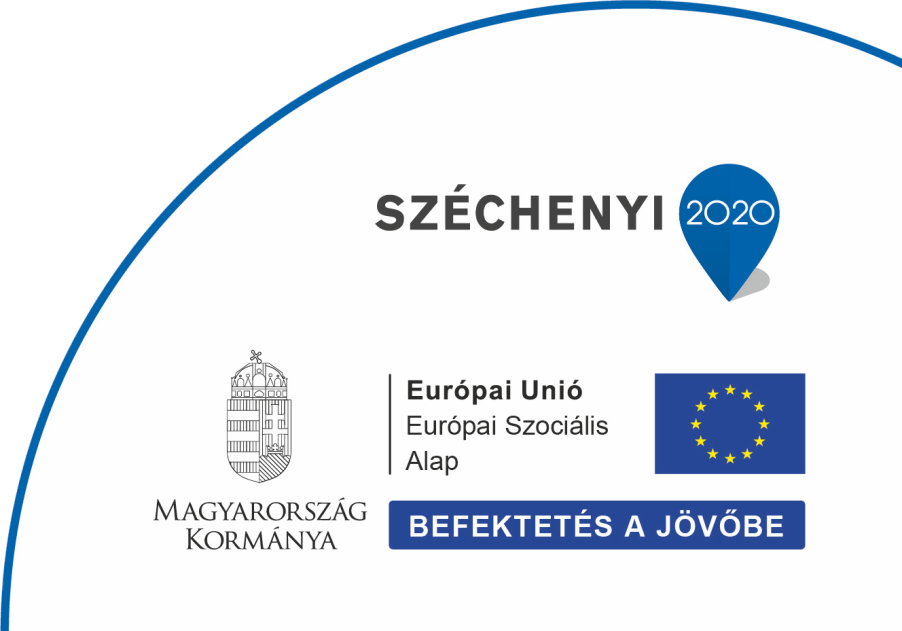 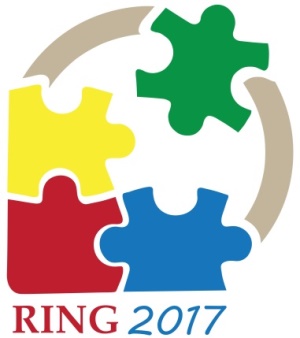 <Rendezvény neve>
<Dátum>
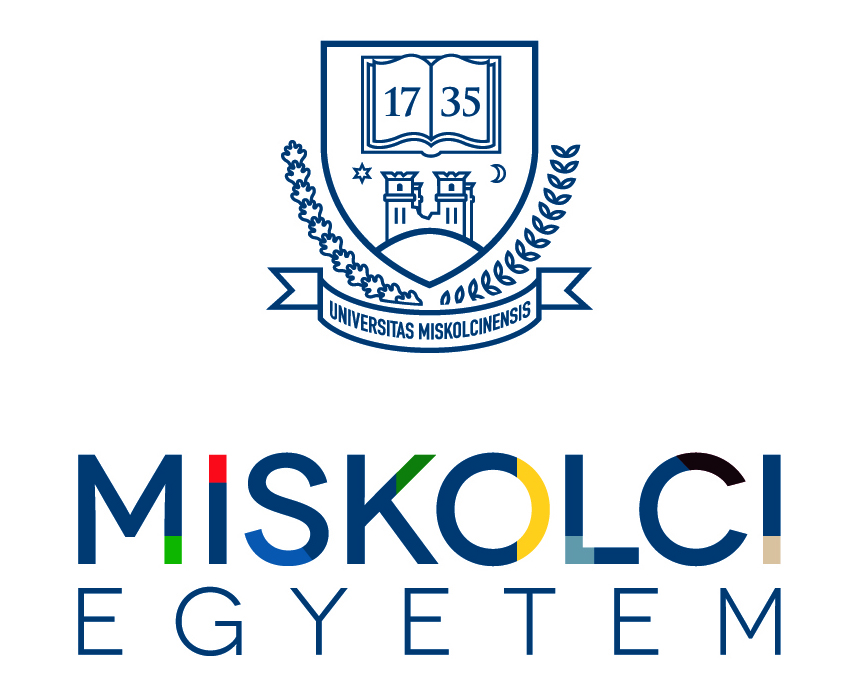 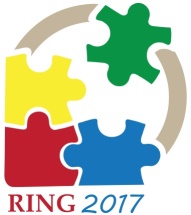 - Szöveg –
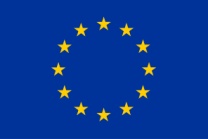 A Fenntartható Nyersanyag-gazdálkodás Tematikus Hálózat – RING 2017 Projekt, 
< Rendezvény neve – Dátum >
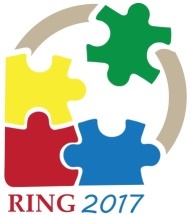 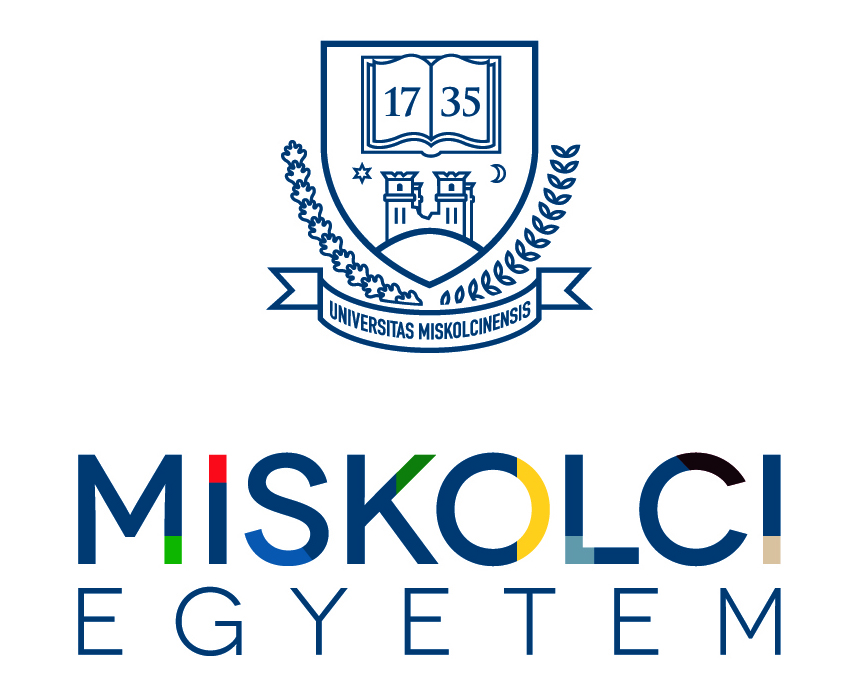 - Szöveg -
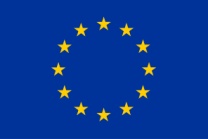 Fenntartható Nyersanyag-gazdálkodás Tematikus Hálózat – RING 2017 Projekt, 
< Rendezvény neve – Dátum >
Projekt logó
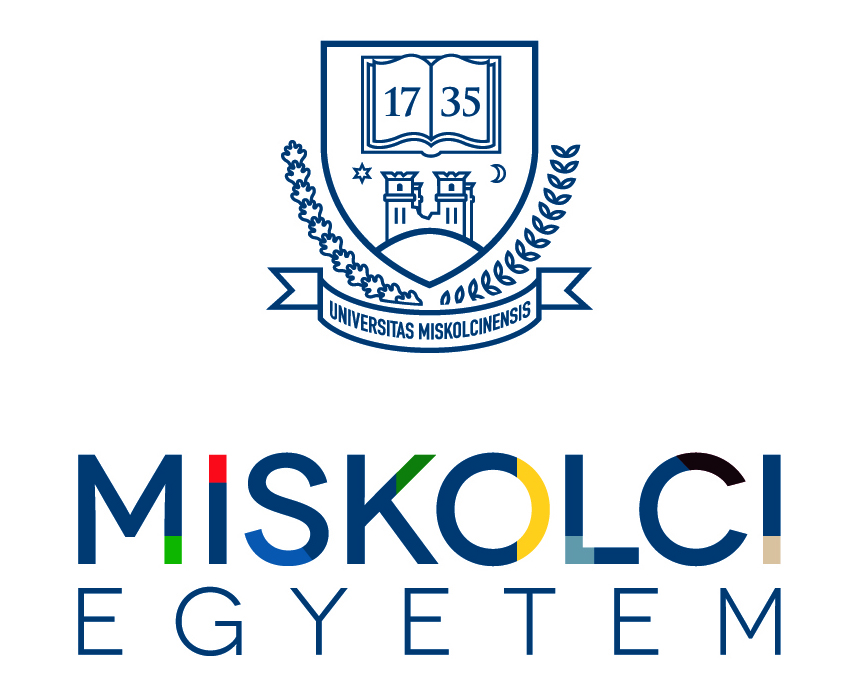 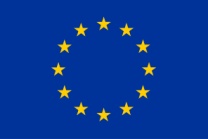 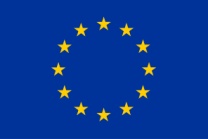 Hivatkozás a Széchenyi2020 programra
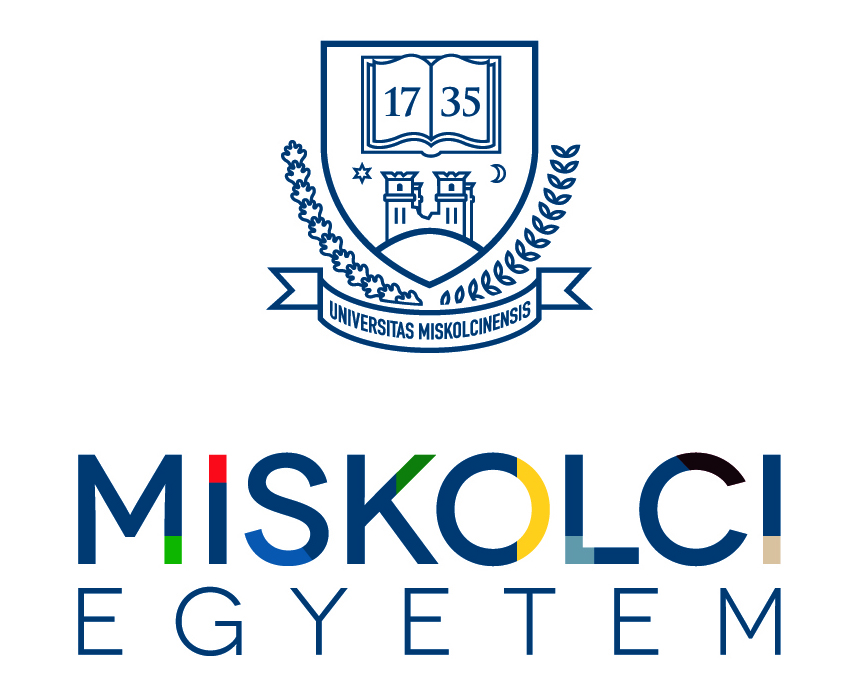 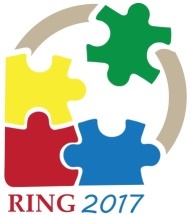 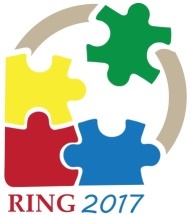 Köszönöm a figyelmet!
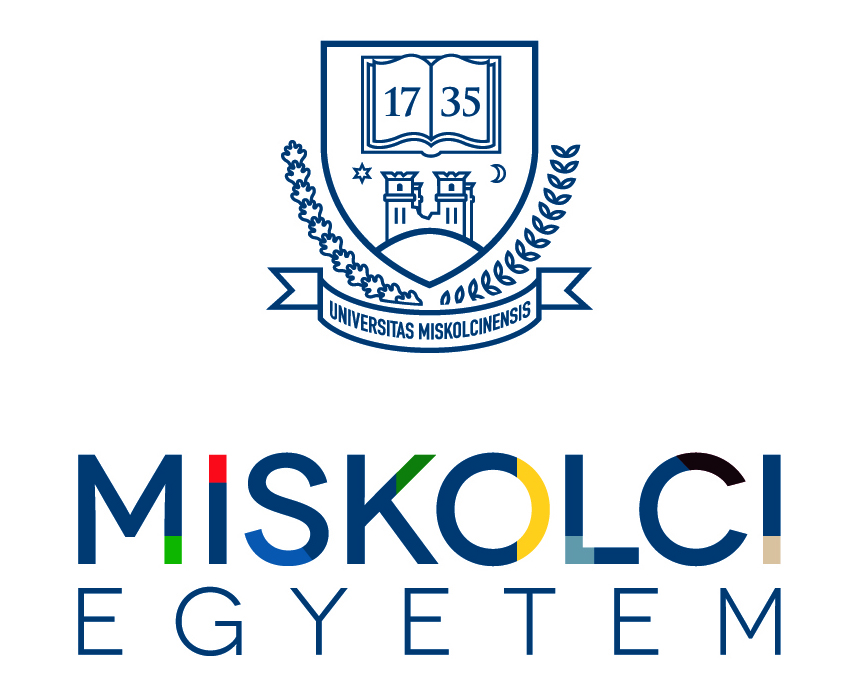 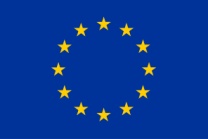 Fenntartható Nyersanyag-gazdálkodás Tematikus Hálózat – RING 2017 Projekt, 
< Rendezvény neve – Dátum >